Презентация зимнего участка
Тема: «Путешествие по сказкам А.С. Пушкина»
Подготовила воспитатель Замыслова Л.В.
«Сказка о рыбаке и рыбке»
«Сказка  о царе Салтане, князе Гвидоне и царевне Лебедь»
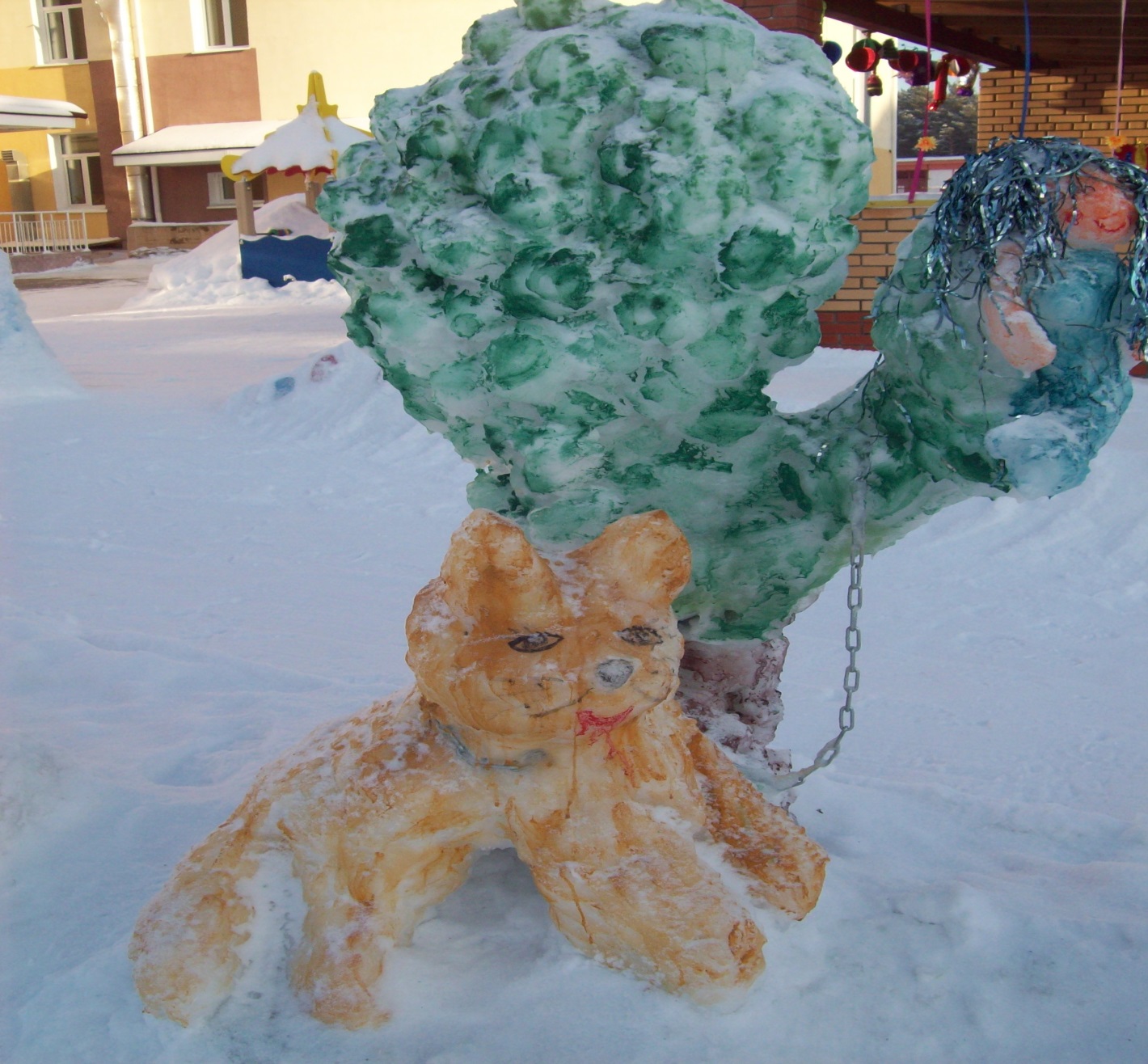 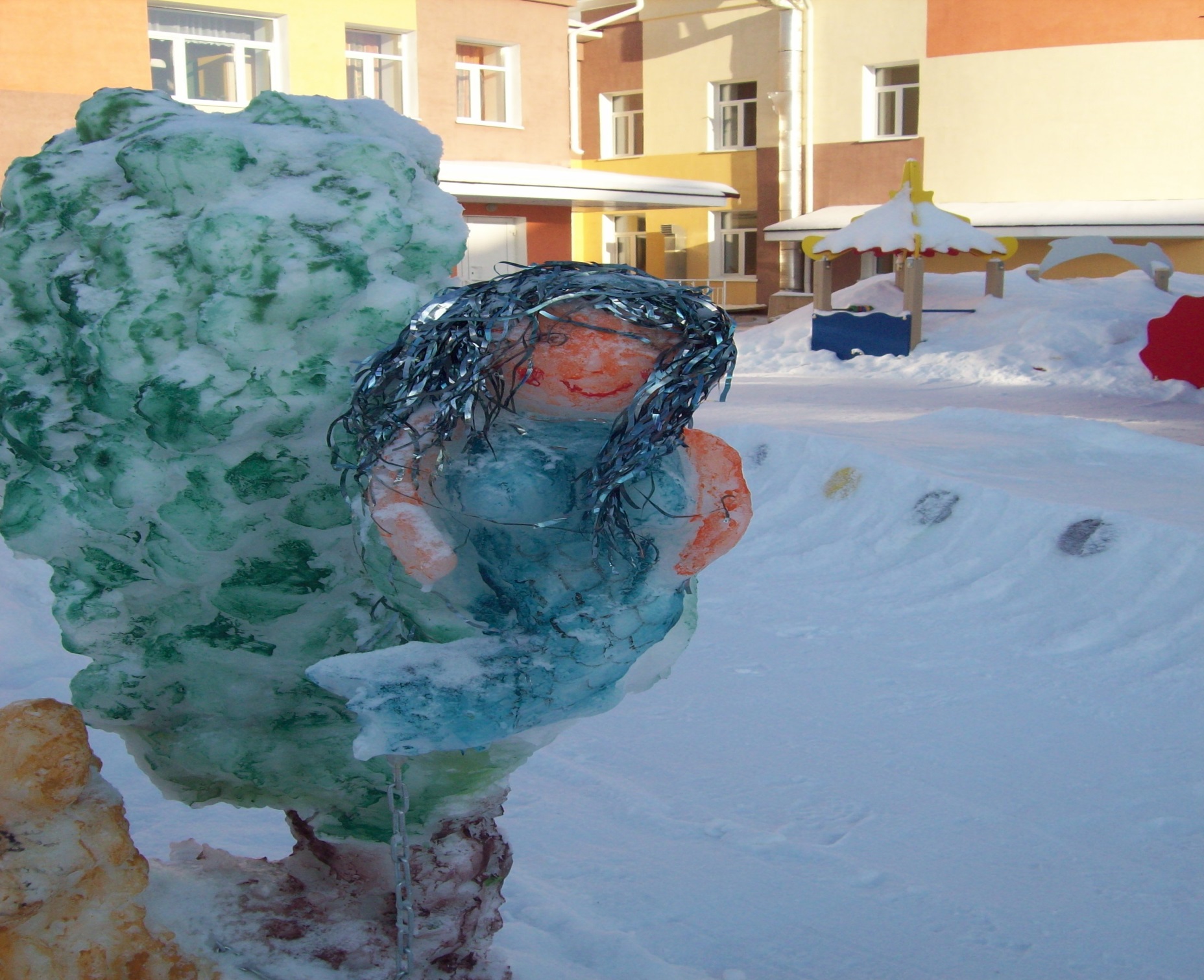 Сказка о золотом петушке
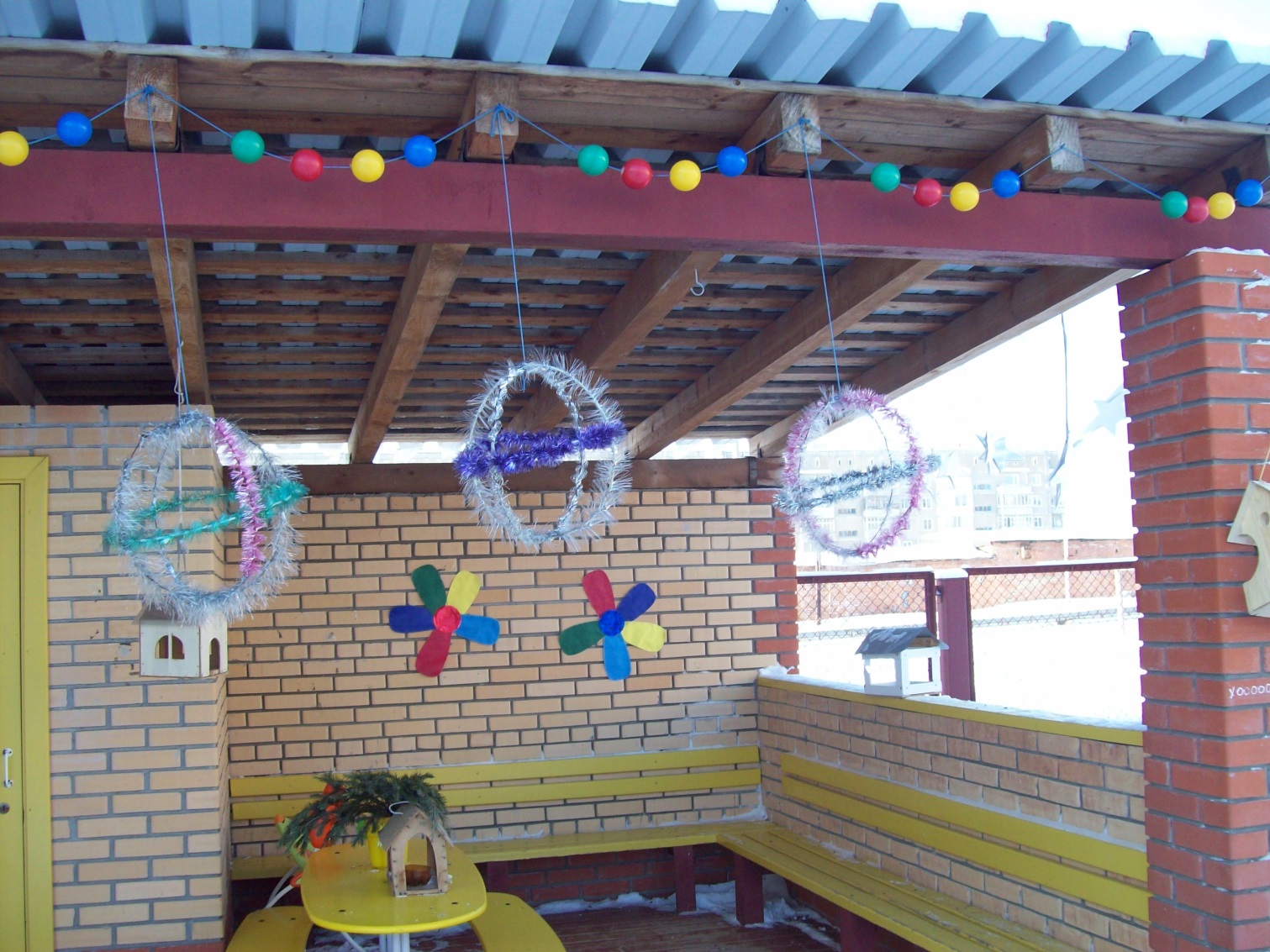